Diario
Diario
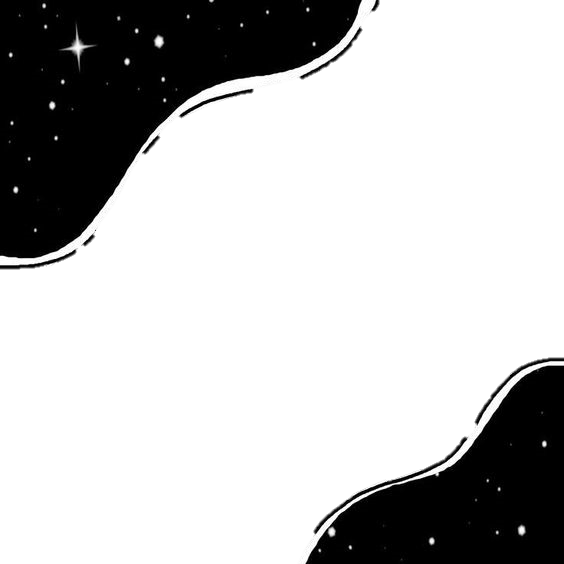 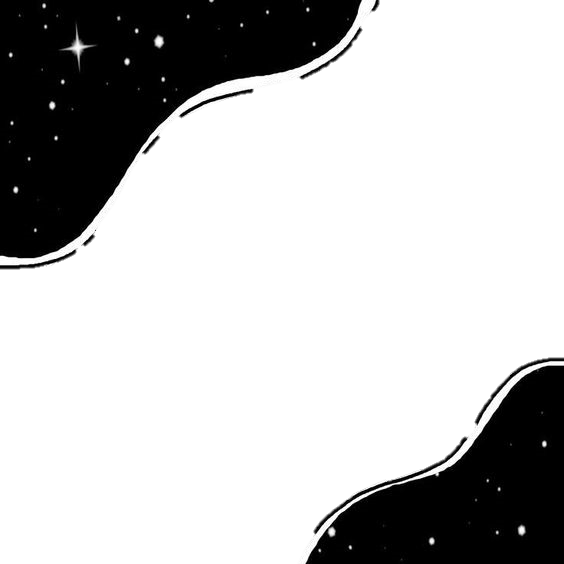 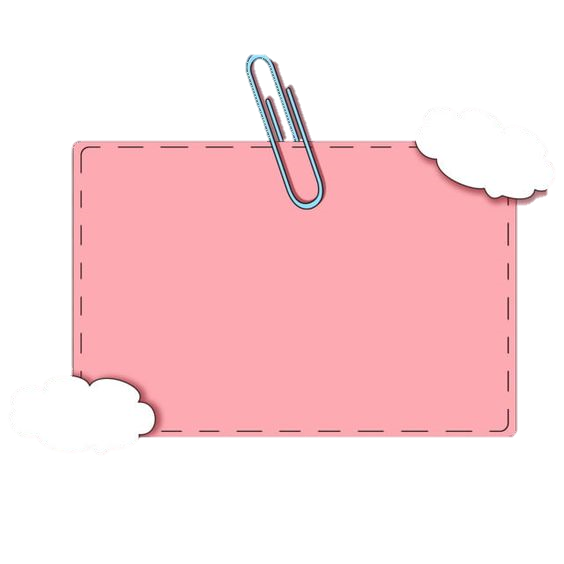 11 de marzo de 2021
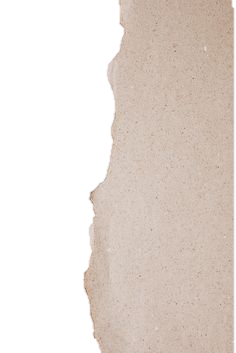 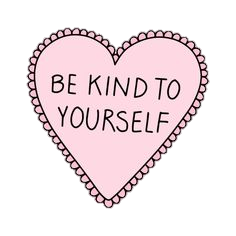 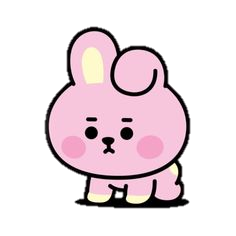 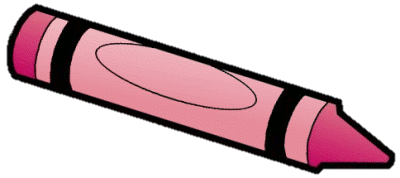 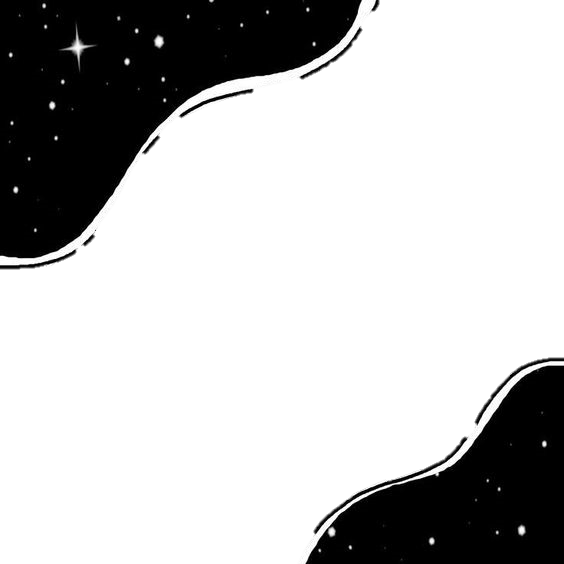 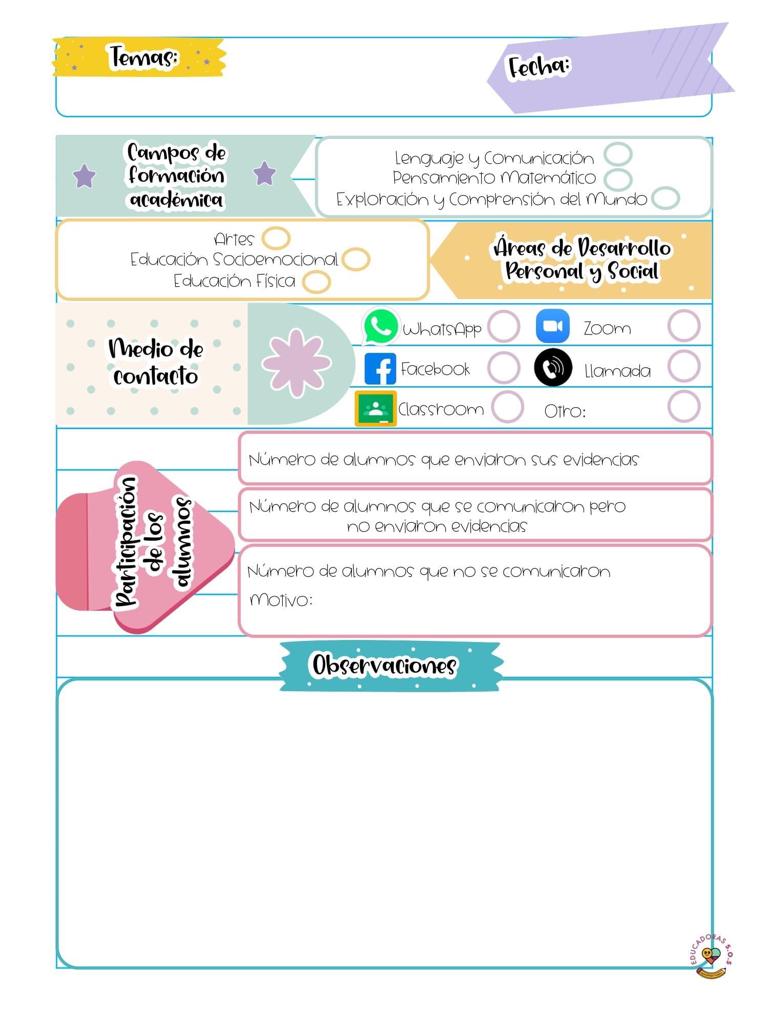 11/03/2020
El día de hoy no tuvimos videollamada, solamente reforzamos un aprendizaje de pensamiento matemático. En ésta debían clasificar y contar,  trataba de emociones. Su evaluación fue mediante fotografías en su álbum de evidencias.